Социјална заштита
приредила:
проф. др Анкица Симона Ковачевић
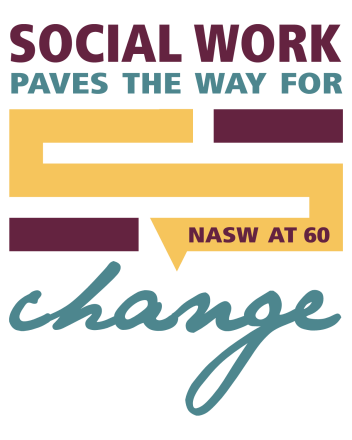 Социјална заштита
Социјална заштита јесте организована друштвена делатност од јавног интереса чији је циљ пружање помоћи и оснаживање за самосталан и продуктиван живот у друштву појединаца и породица, као и спречавање настајања и отклањање последица социјалне искључености.
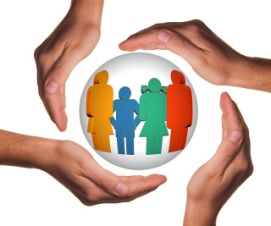 Циљеви социјалне заштите
1) достићи, односно одржавати минималну материјалну сигурност и независност појединца и породице у задовољавању животних потреба; 
2) обезбедити доступност услуга и остваривање права у социјалној заштити;
3) створити једнаке могућности за самостални живот и подстицати на социјалну укљученост; 
4) очувати и унапредити породичне односе, као и унапредити породичну, родну и међугенерацијску солидарност;
 5) предупредити злостављање, занемаривање или експлоатацију, односно отклонити њихове последице.
Сарадња у пружању услуга социјалне заштите
Установе и други облици организовања утврђени законом који обављају делатност, односно пружају услуге социјалне заштите сарађују са установама предшколског, основног, средњег и високог образовања, здравственим установама, полицијом, правосудним и другим државним органима, органима територијалне аутономије, односно органима јединица локалне самоуправе, удружењима и другим правним и физичким лицима.
Одговорност у задовољењу основних животних потреба
Свако је дужан да се стара о задовољавању својих основних животних потреба и основних животних потреба лица које је дужан да издржава, као и да активно учествује у процени, планирању и реализацији услуге социјалне заштите у складу са овим законом. Свако је, у оквиру својих могућности, својим радом, приходима и имовином дужан да спречи, отклања или ублажава властиту социјалну изолованост као и социјалну изолованост чланова своје породице.
Начела социјалне заштите
Начело поштовања интегритета и достојанства корисника 
 Начело забране дискриминације 
Начело најбољег интереса корисника 
Начело најмање рестиктивног окружења 
Начело ефикасности социјалне заштите 
Начело благовремености социјалне заштите 
Начело целовитости социјалне заштите 
Начело унапређења квалитета социјалне заштите
Начело јавности рада 
Начело доступности и индивидуализације социјалне заштите
Права корисника
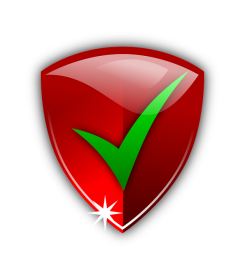 Право на информације 
Право на учешће у доношењу одлука 
Право на слободан избор услуга 
Право на поверљивост података 
Право на приватност 
Право на притужбу
Ко је корисник услуга
Корисник права или услуга социјалне заштите јесте појединац, односно породица која се суочава с препрекама у задовољавању потреба, услед чега не може да достигне или да одржи квалитет живота или која нема довољно средстава за подмирење основних животних потреба, а не може да их оствари својим радом, приходом од имовине или из других извора.
Услуге социјалне заштите
Услуге социјалне заштите организују се као:
 а) услуге за децу, младе и породицу и
 б) услуге за одрасле и старије кориснике, уз уважавање интегритета, стабилности веза и окружења корисника и породице.    

 Услуге социјалне заштите пружају се привремено, повремено и континуирано, у складу с потребама и најбољим интересом корисника.
Групе услуга социјалне заштите
1) услуге процене и планирања 
2) дневне услуге у заједници 
3) услуге подршке за самосталан живот 
4) саветодавно-терапијске и социјално-едукативне услуге 
5) услуге смештаја
Материјална подршка
Материјалну подршку корисник остварује путем:
 новчане социјалне помоћи,
 додатка за помоћ и негу другог лица, 
увећаног додатка за помоћ и негу другог лица, 
помоћи за оспособљавање за рад, 
једнократне новчане помоћи, 
помоћи у натури и других врста материјалне подршке.
Друге врсте материјалне помоћи
Дечји додатак 
Накнада трошкова боравка у предшколској установи за децу без родитељског старања
Накнада трошкова боравка у предшколској установи за децу са сметњама у развоју 
Регресирање трошкова боравка у предшколској установи деце из материјално угрожених породица
Питања?
Хвала на пажњи!